3.5 Slope Intercept Form
What We Will Learn
Find slope of a line
Graph slope – intercept form
Needed Vocab
Ex. 1 Find Slope Using Points
(3,2)
(-3,-2)
Your Practice
Ex. 2 Slope From a Table
Just pick any two points and find slope
Your Practice
Your Practice
Ex. 4 Graphing
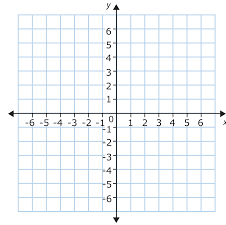 Ex. 4 Continued
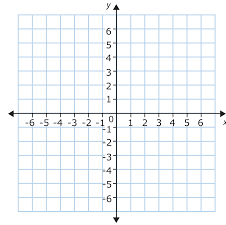 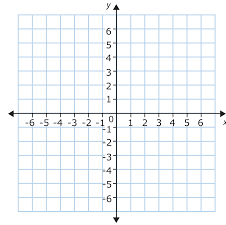